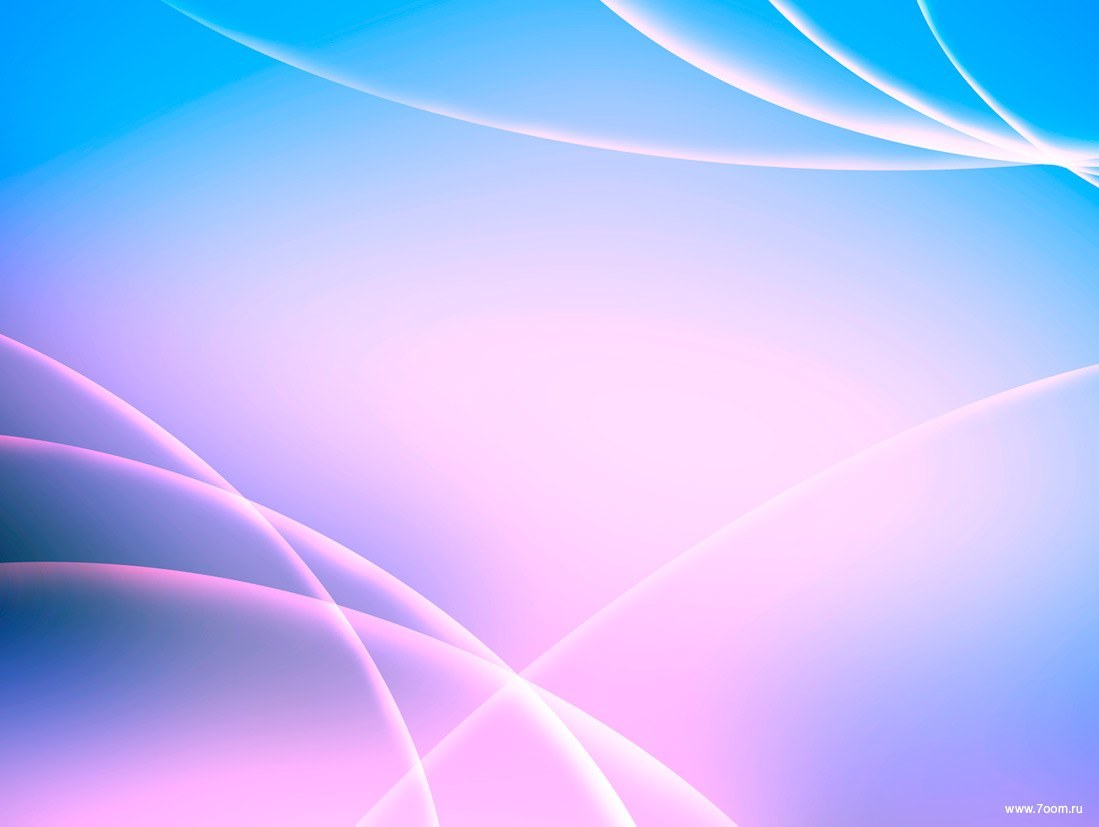 Комунальний заклад «Бірківська ЗОШ І-ІІІ ступенів» Всеукраїнський місячник шкільних бібліотек«Бібліотека Нової української школи – простір 
для освітніх можливостей кожного учня»
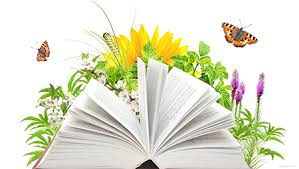 Завідувач бібліотеки Кучинська Олена Іванівна
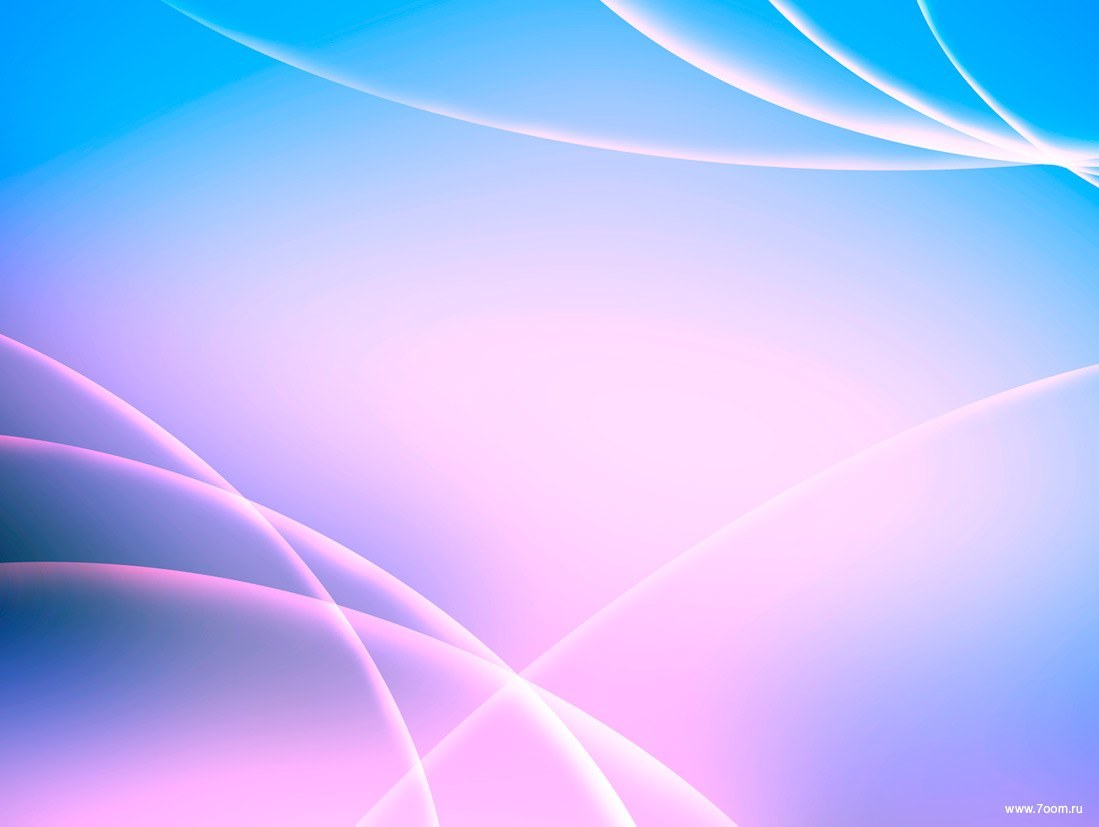 ПЛАН
проведення Всеукраїнського місячника шкільних бібліотек 
« Бібліотека Нової української школи – простір 
для освітніх можливостей кожного учня »
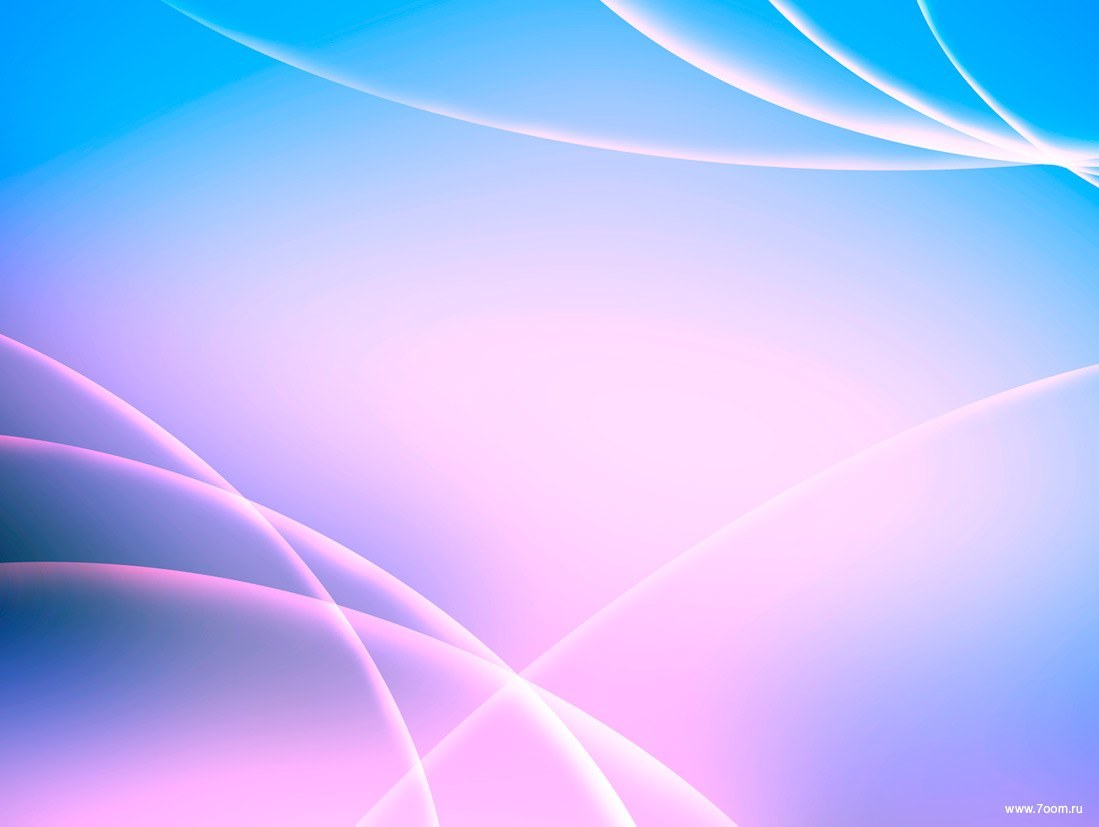 Бібліотечний урок-подорож «Мандрівка книжковим містом»
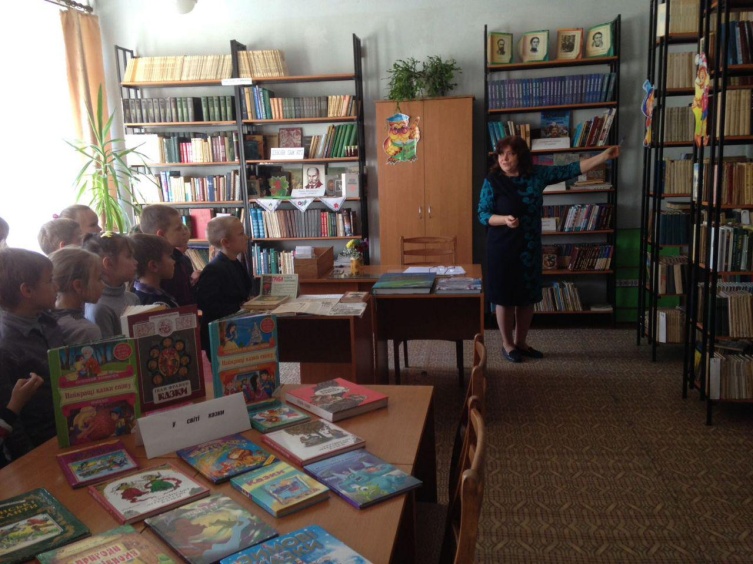 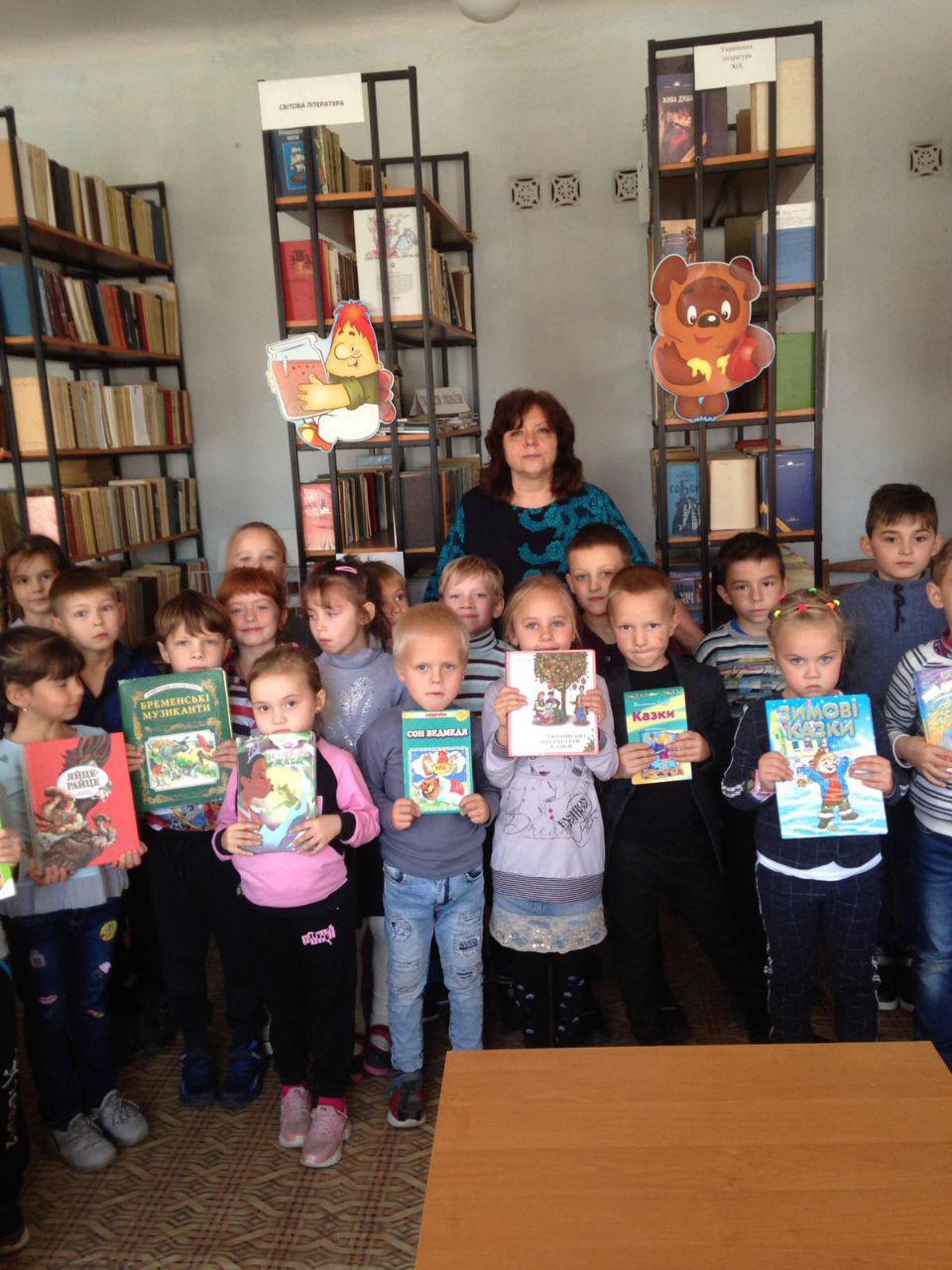 Учні ознайомились з бібліотекою,
правилами поводження з книгою.
«Людина, для якої книжка вже у дитинстві стала
такою необхідною, як скрипка для музиканта,
як пензель для художника, ніколи не відчує себе
обділеною і спустошеною»
В. Сухомлинський
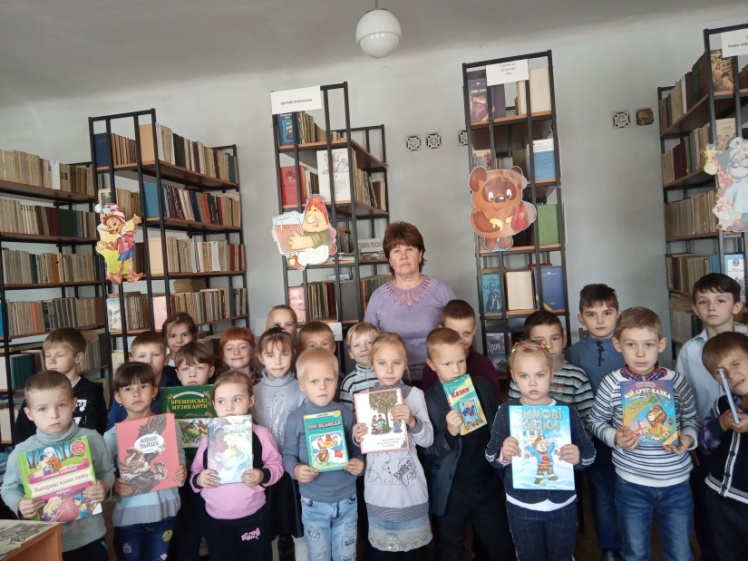 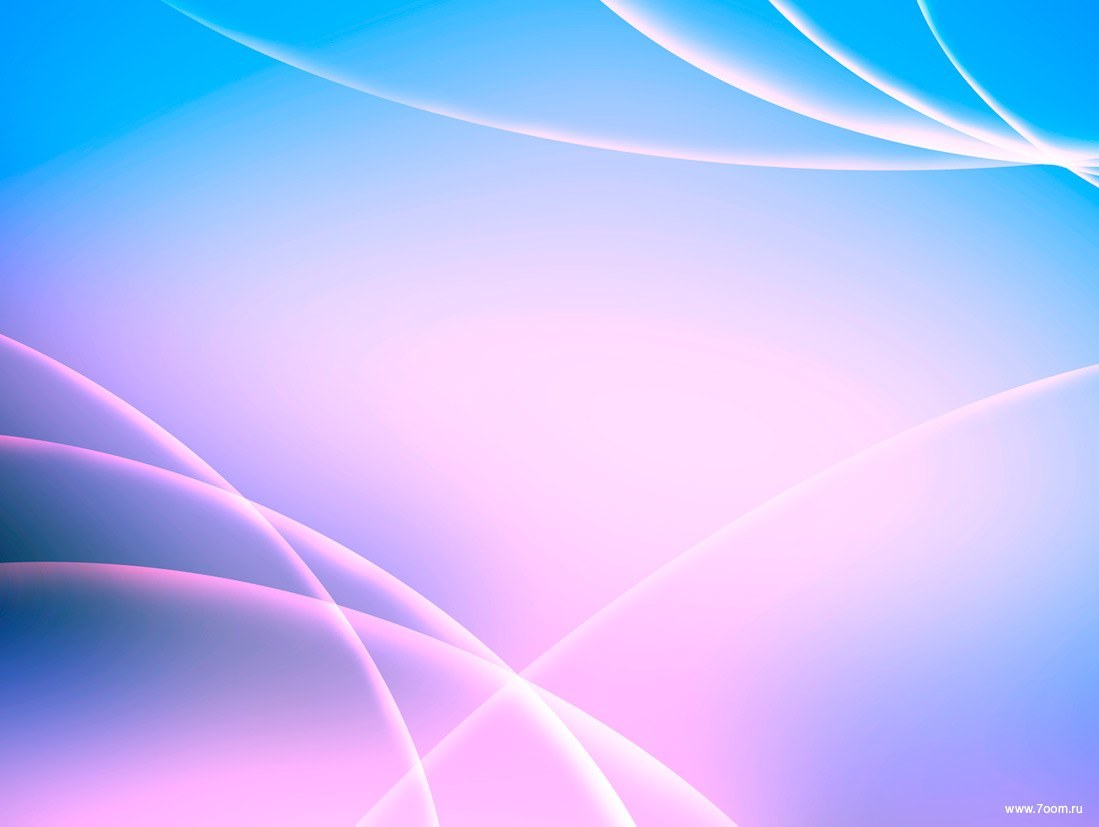 Квітка бажань «Хочу бачити у бібліотеці…»
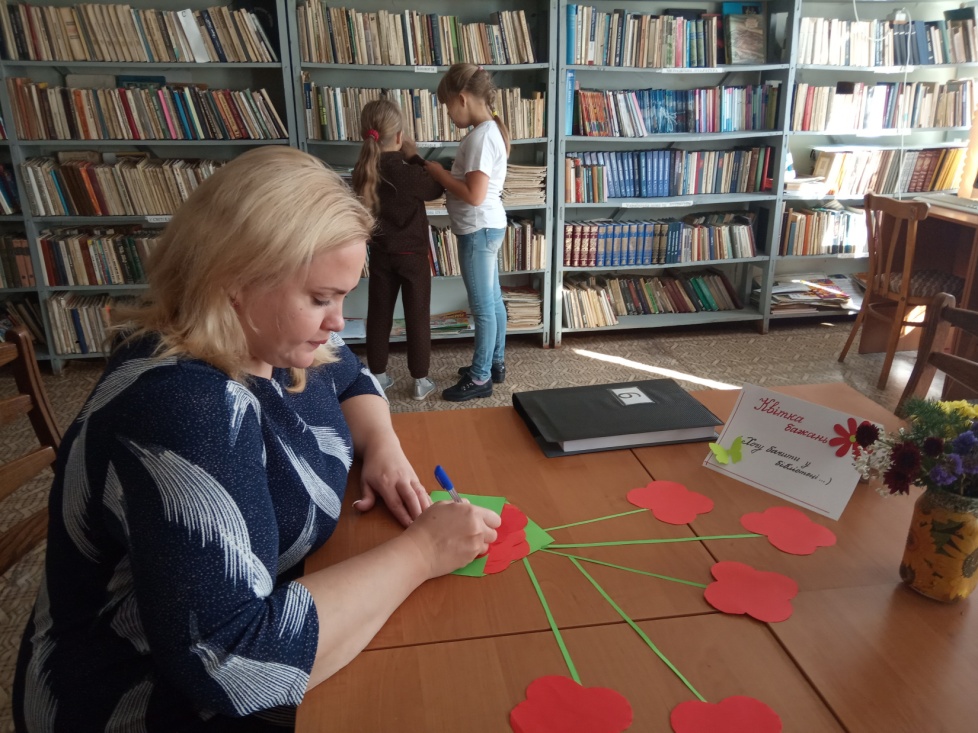 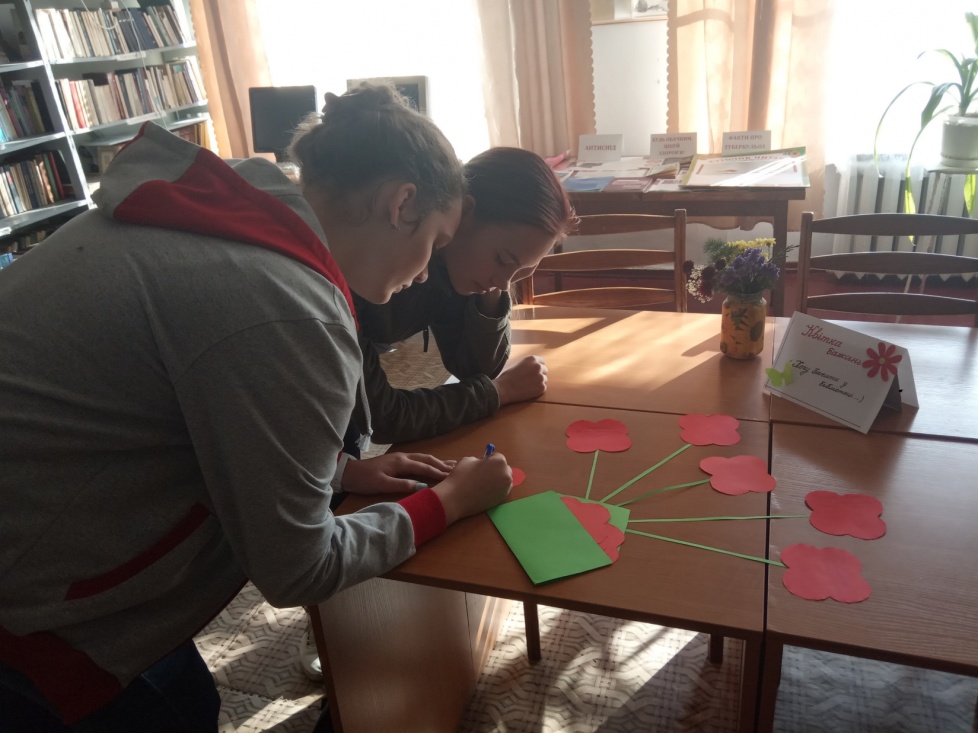 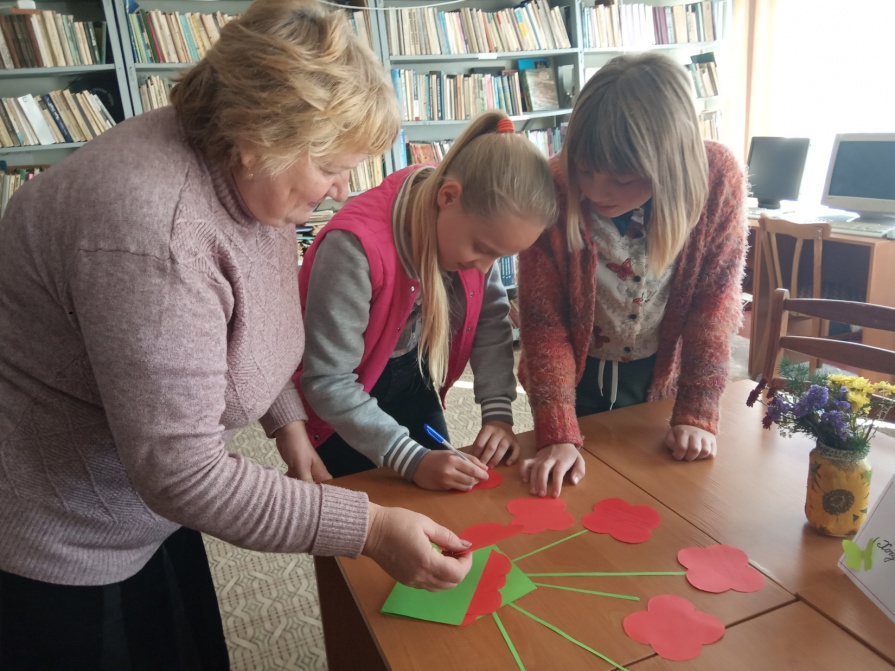 Відвідувачі з задоволенням залишали на пелюстках квітки свої побажання на адресу бібліотеки. Квітка бажань продовжує цвісти…
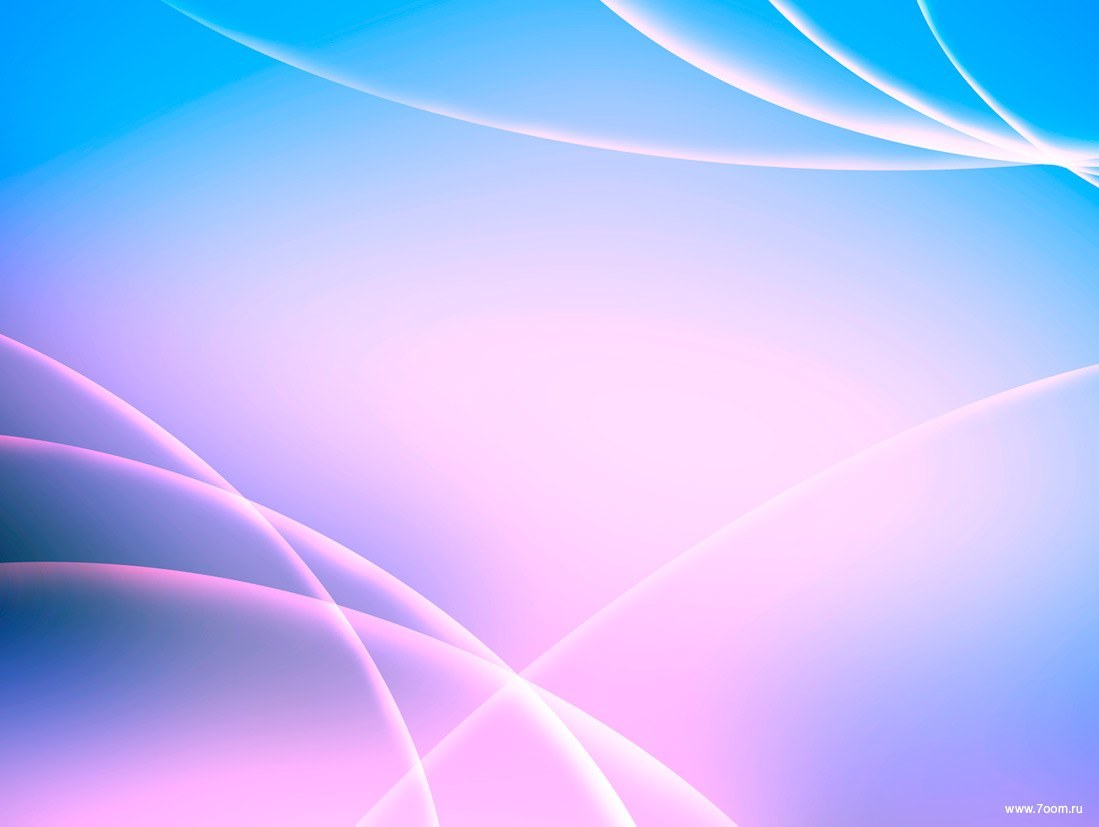 Виставка-інсталяція літератури «Книжкова алея»
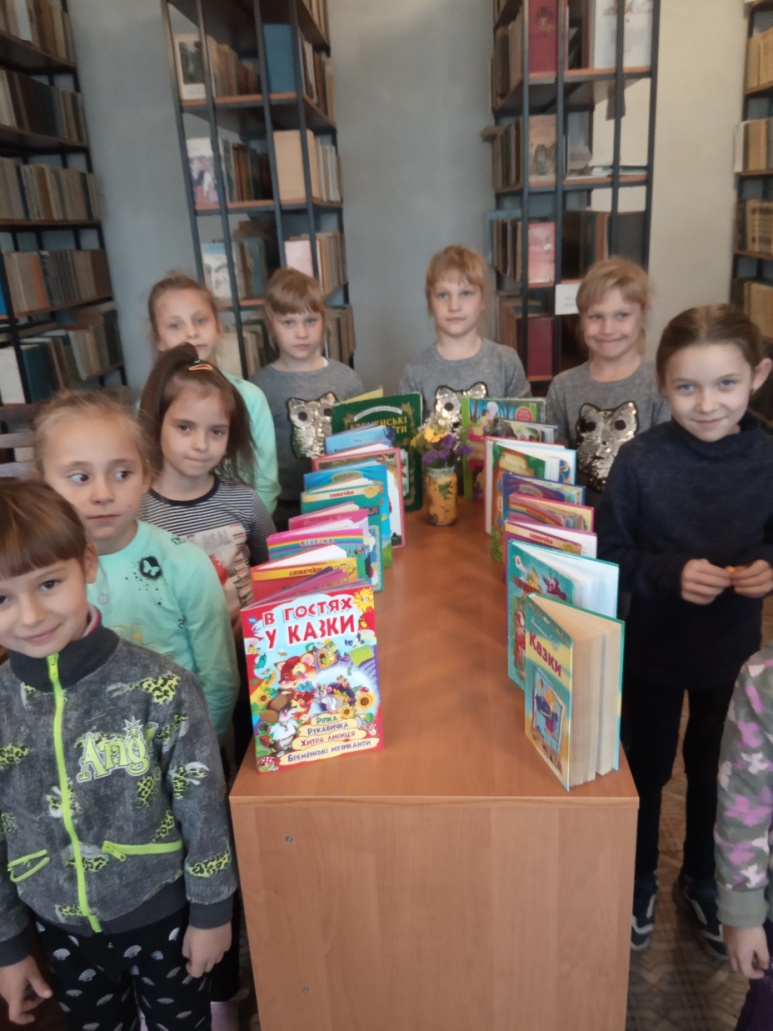 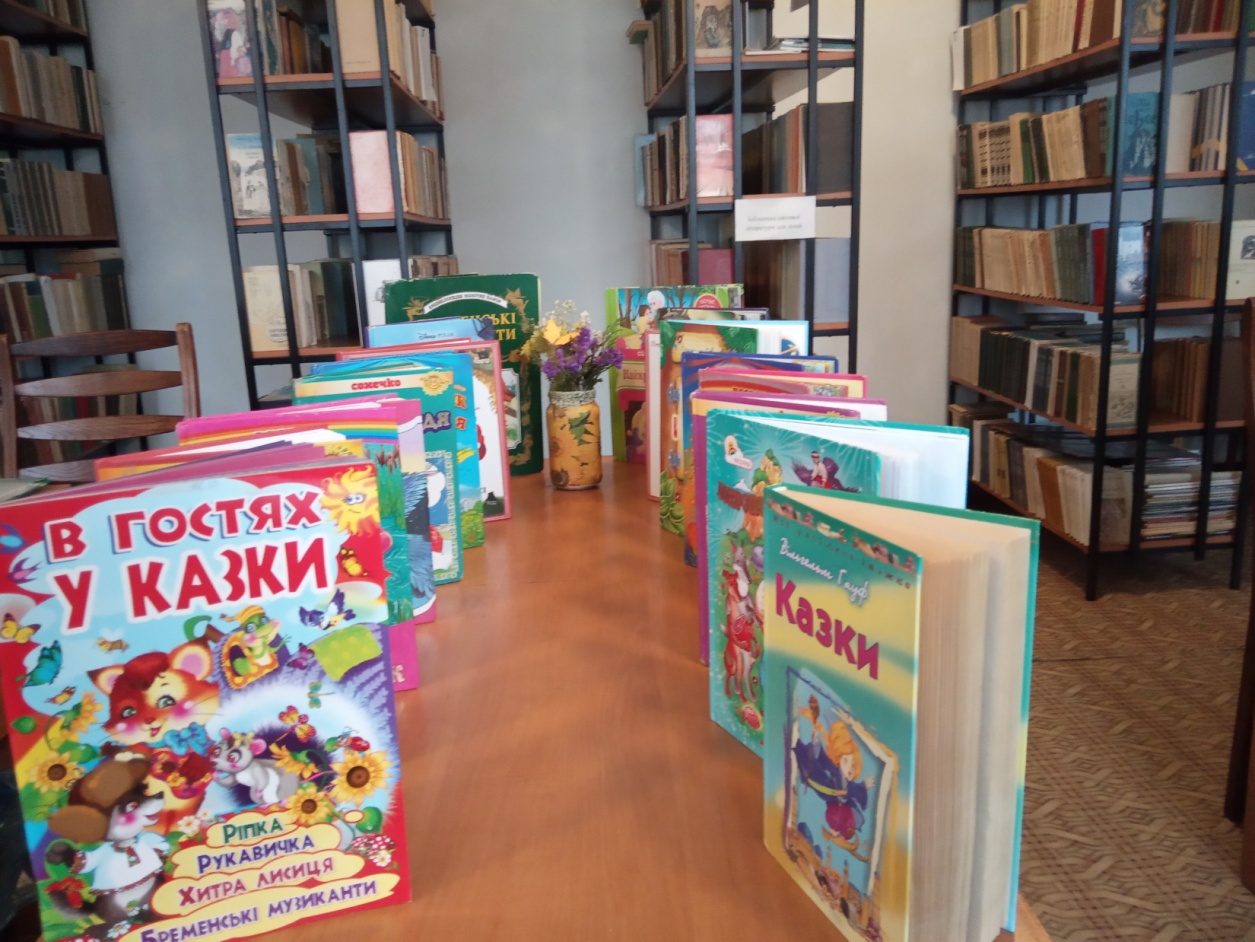 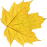 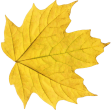 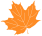 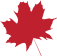 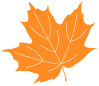 Книжкова алея
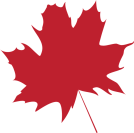 Книжкова алея
Улюблені книжки учнів молодшої школи
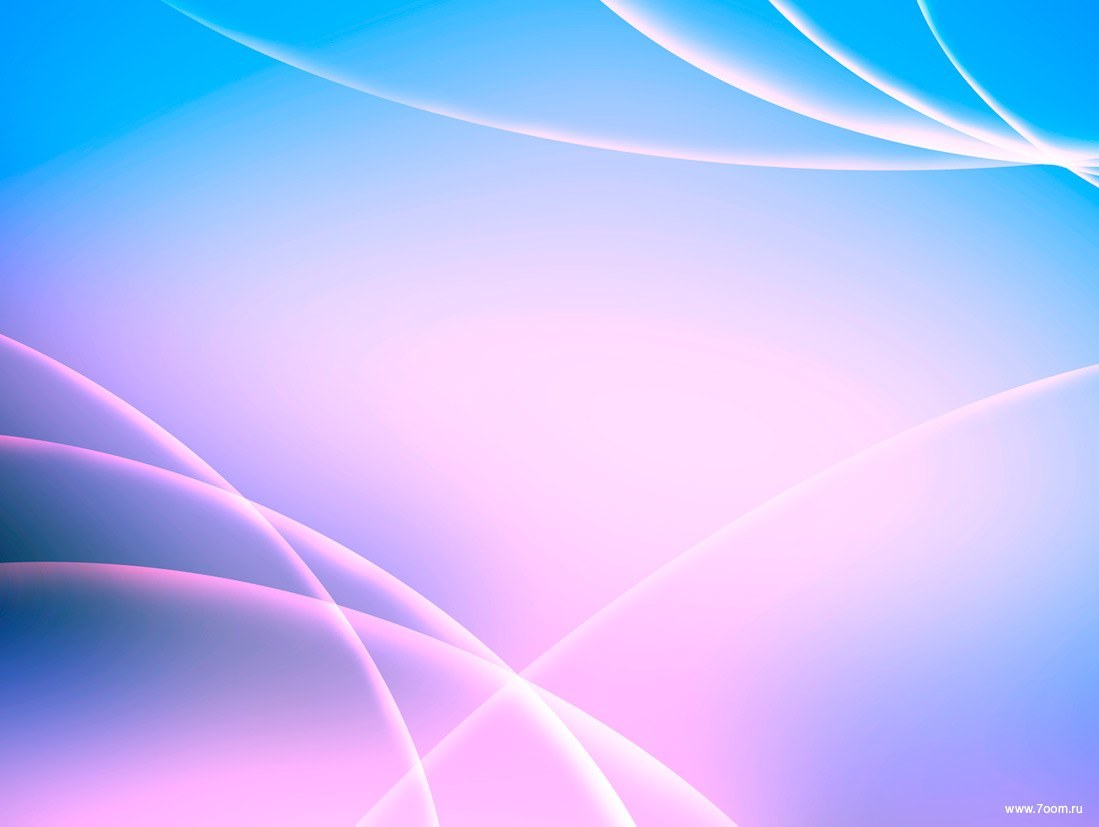 Урок – подорож « Бібліотеки світу»
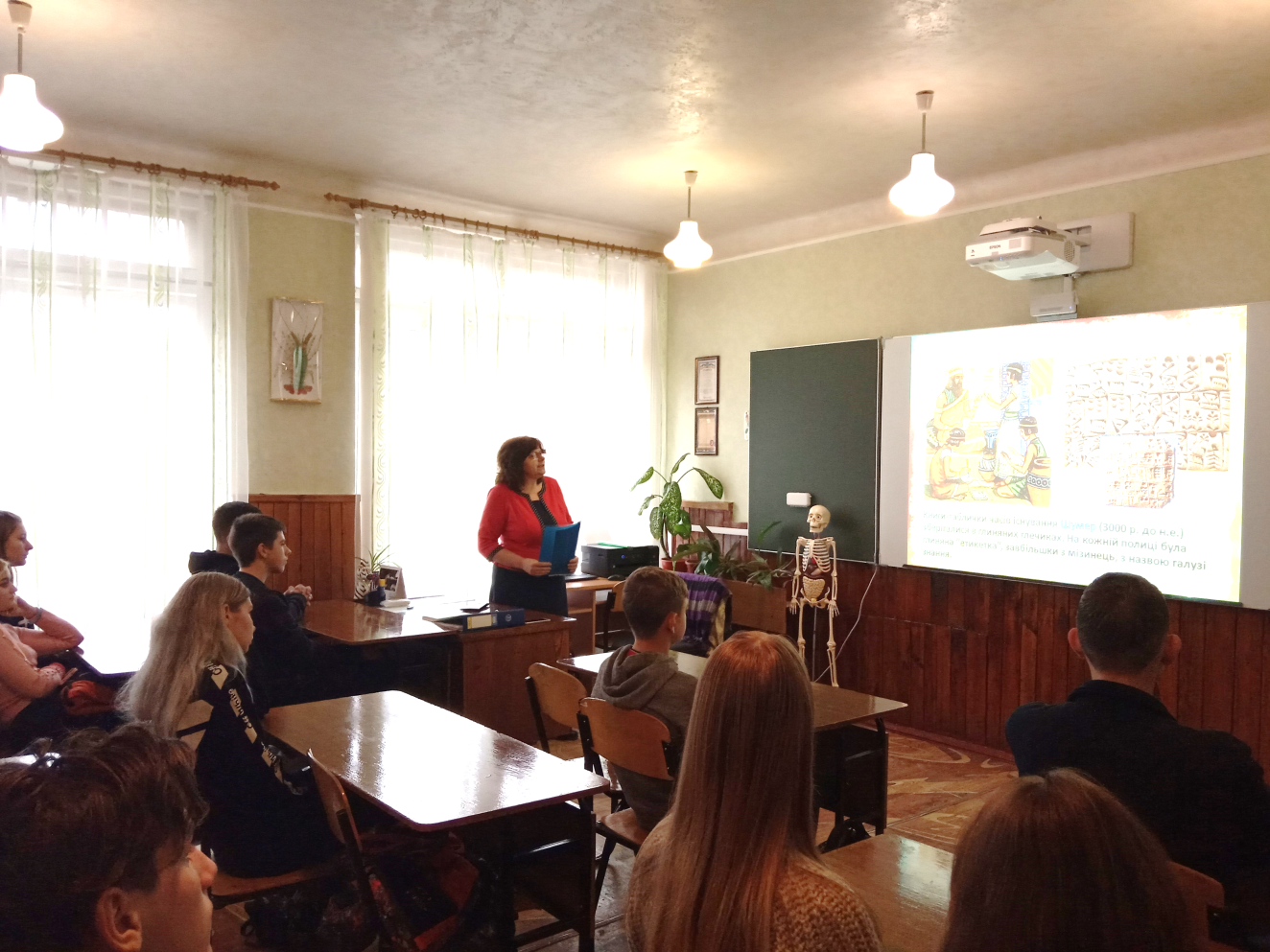 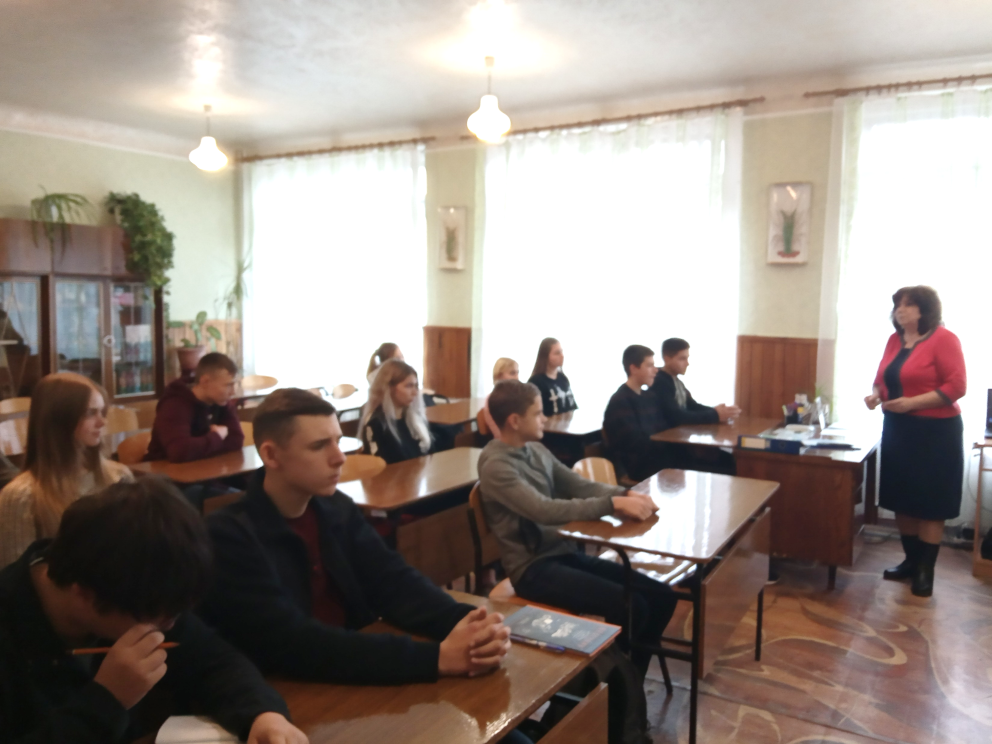 Учні проглянули фільм про найстаріші, найбільші та найкрасивіші бібліотеки світу
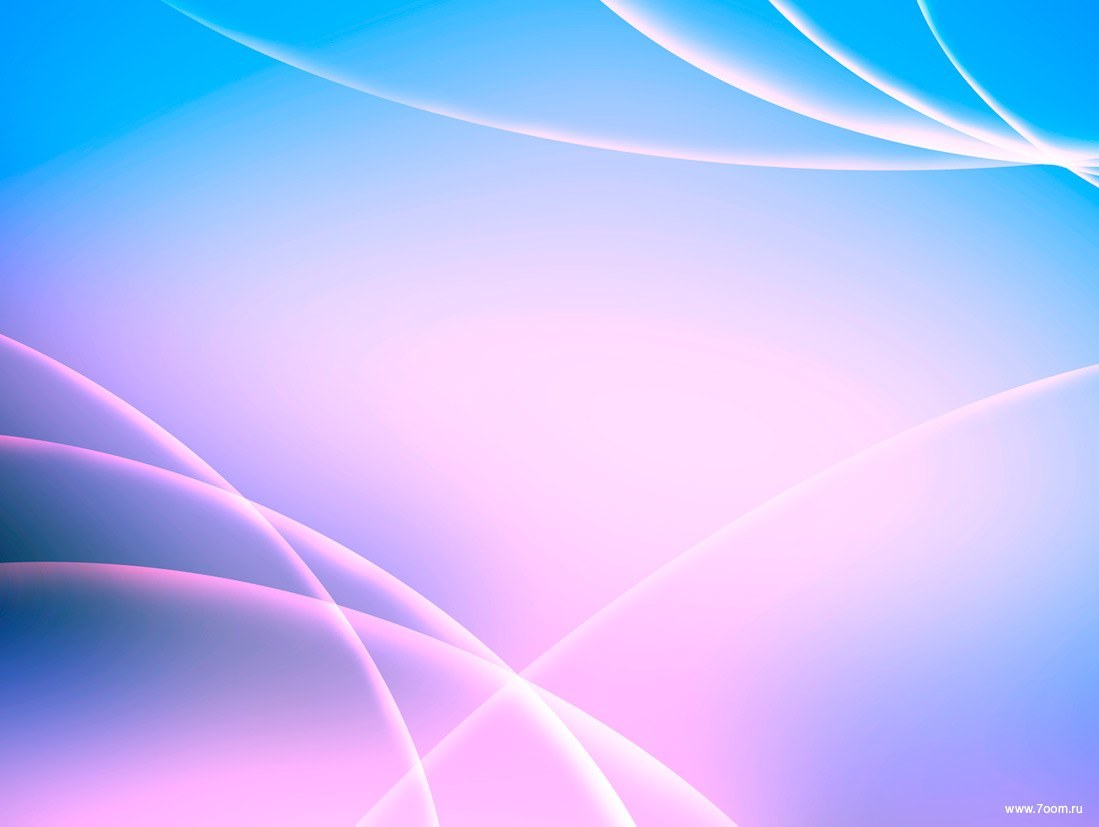 Селфі з улюбленою книгою «Читаю і тобі раджу»
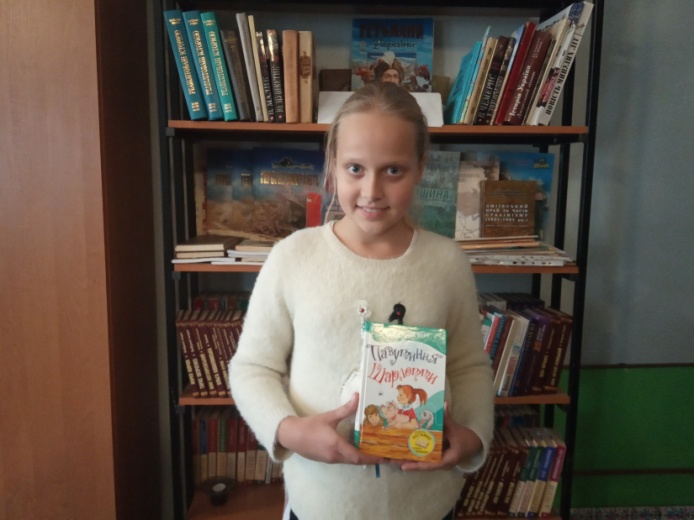 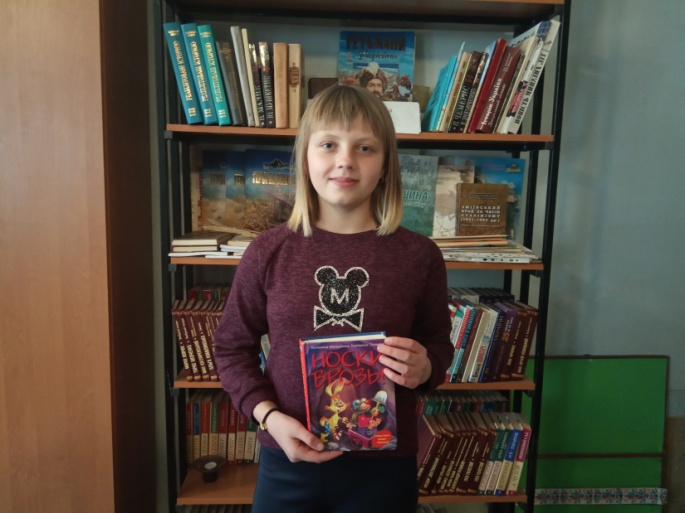 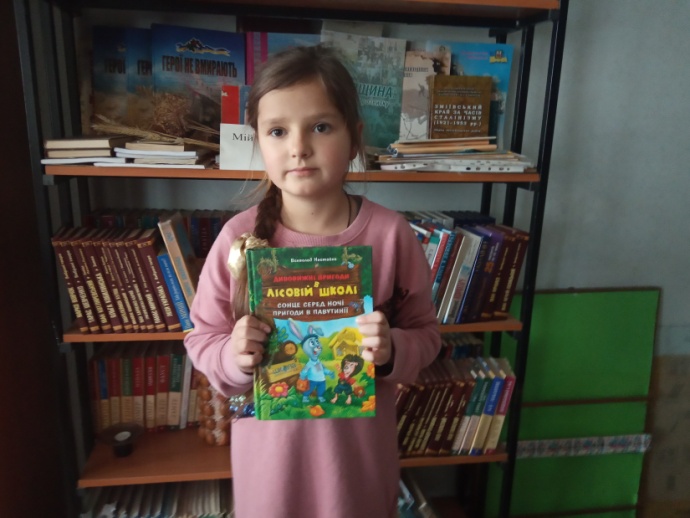 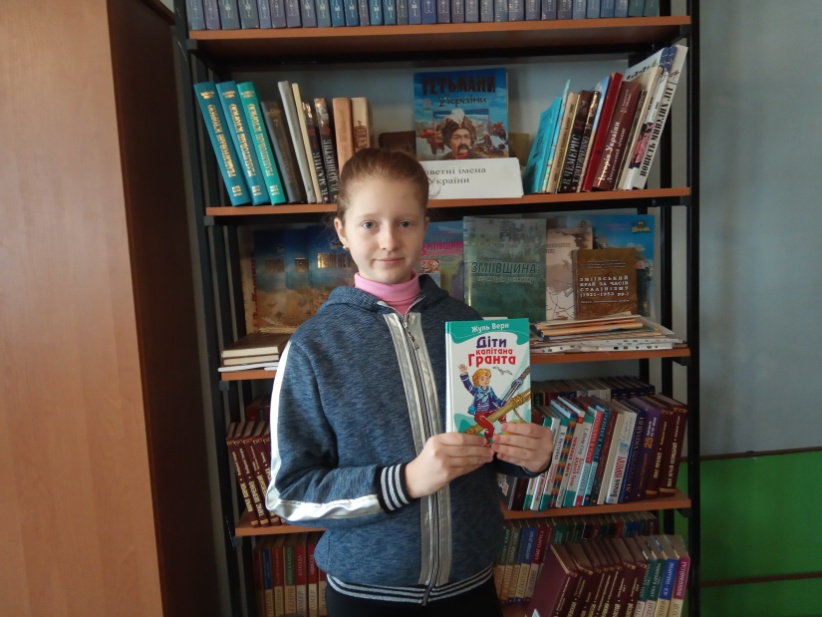 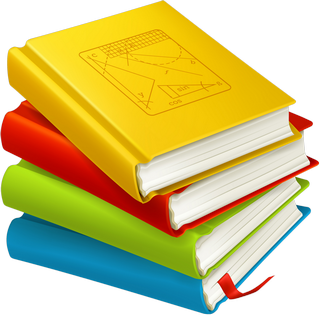 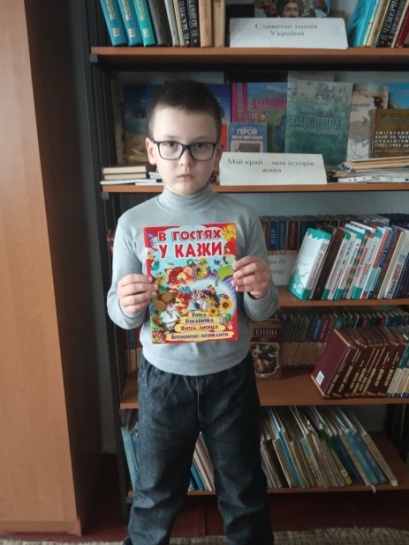 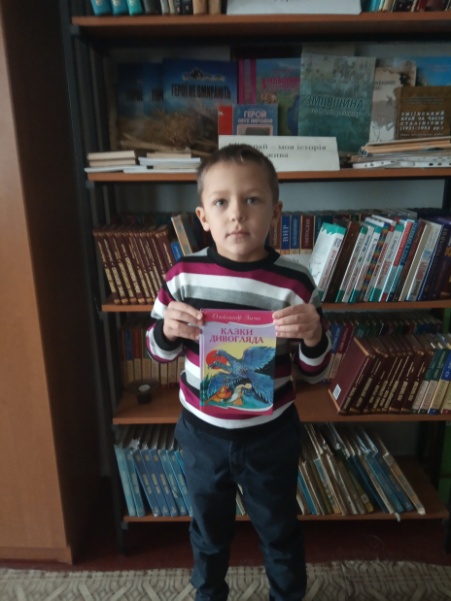 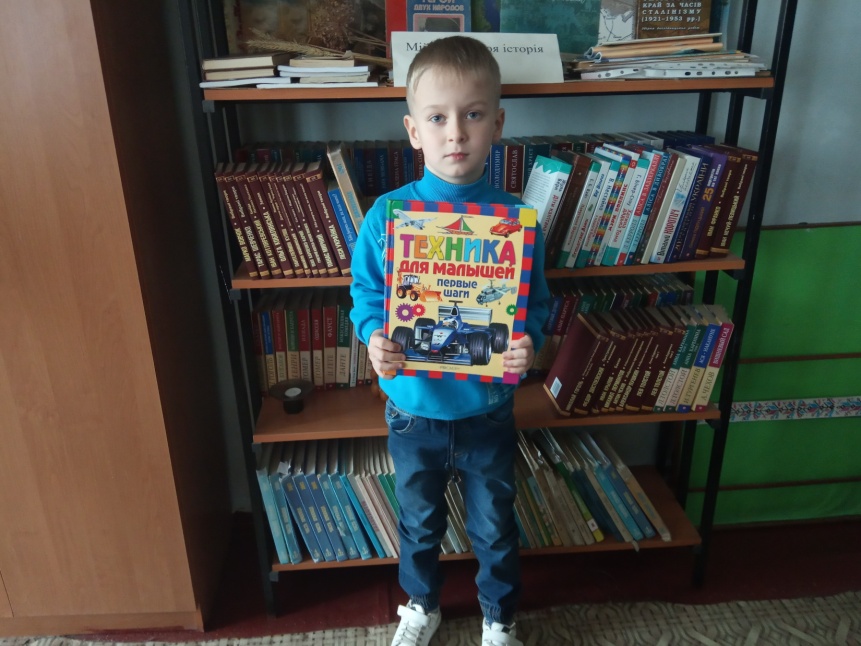 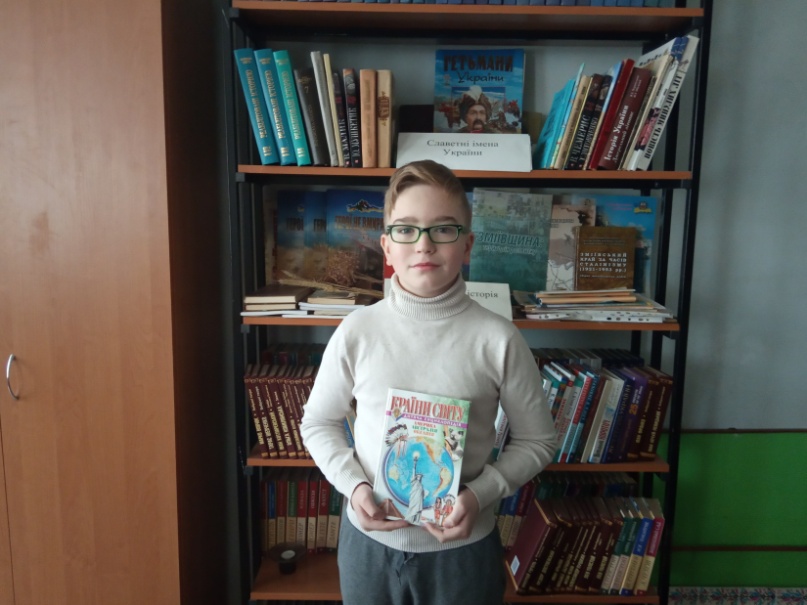 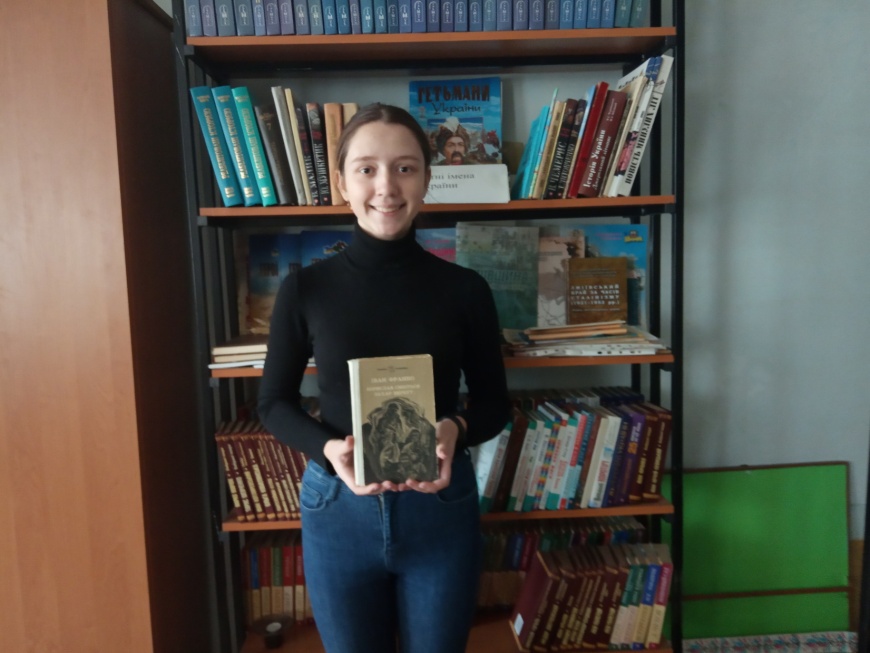 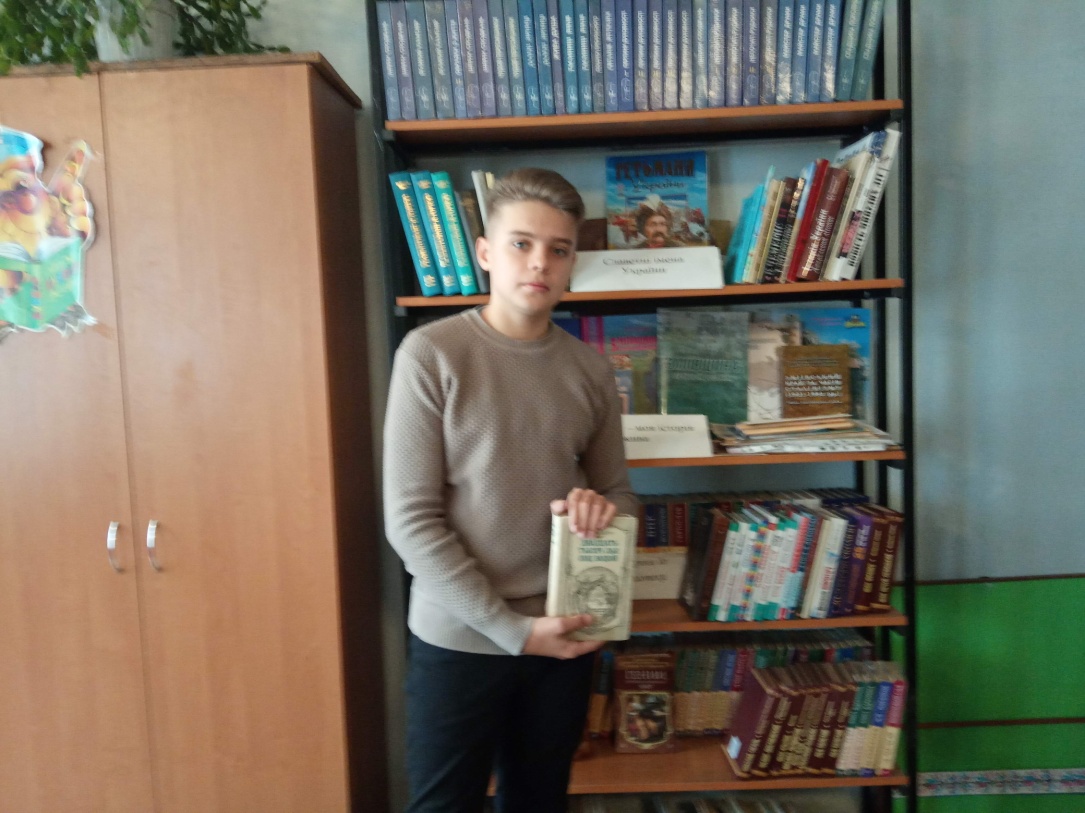 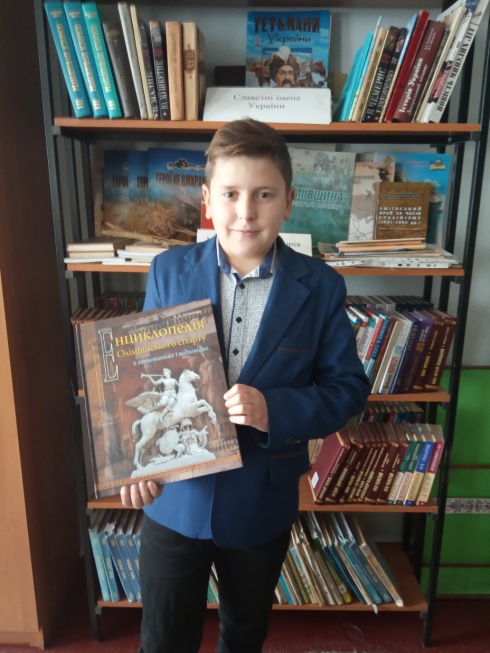 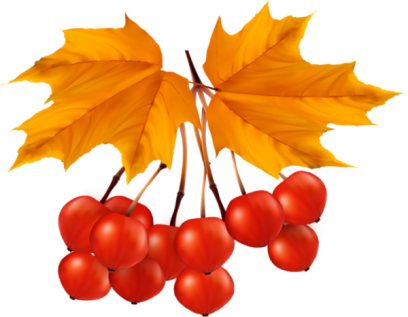 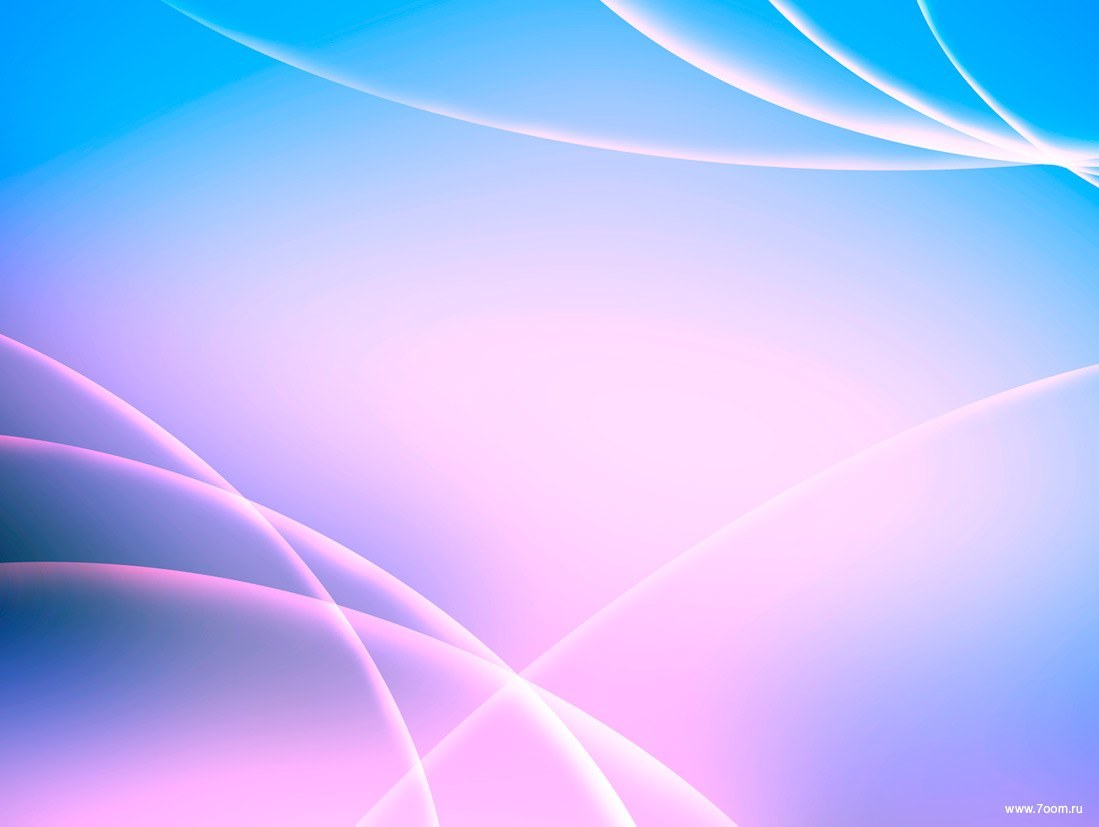 Презентація книги О. Зеленіної «Світове місто Харків»
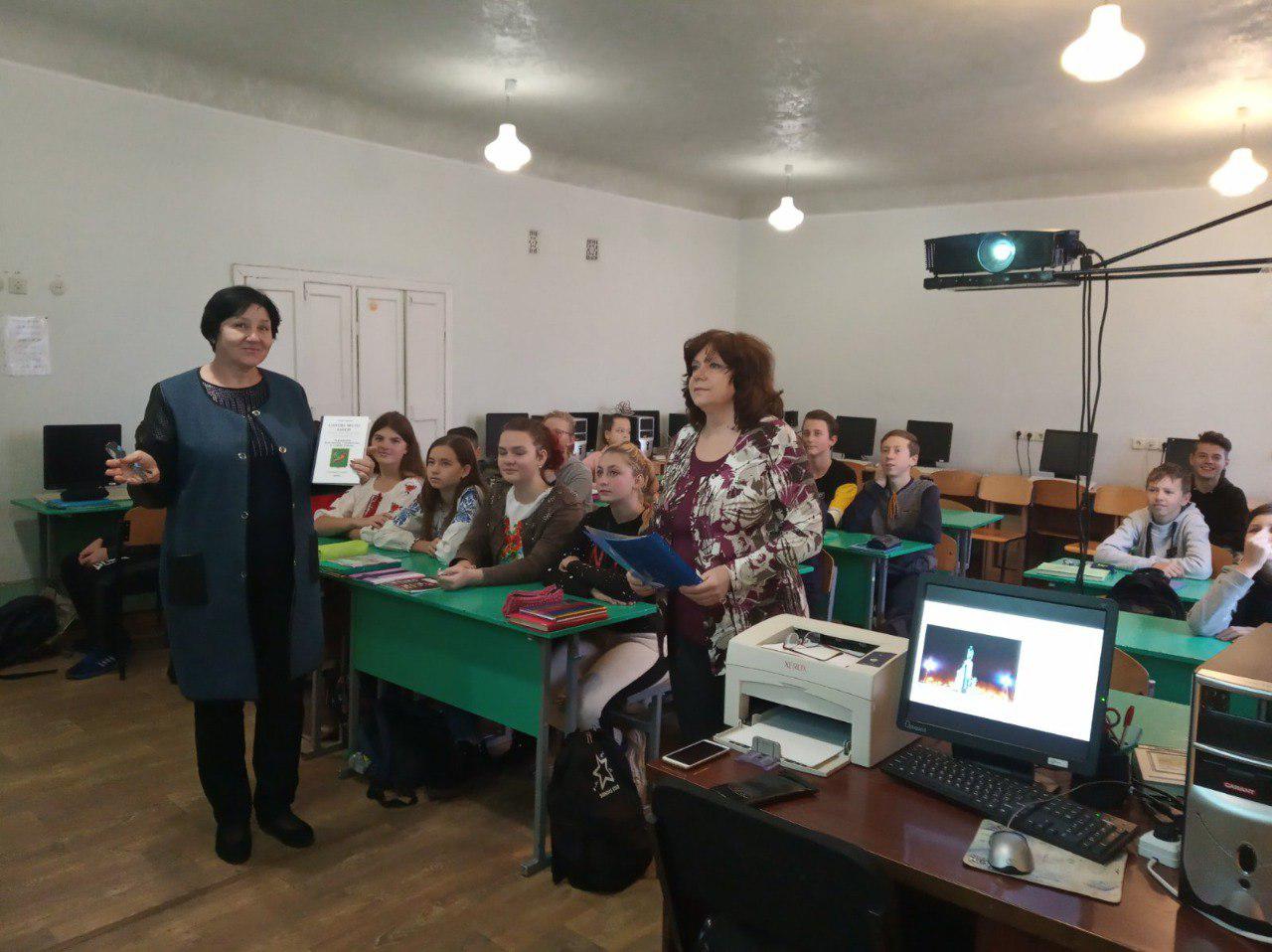 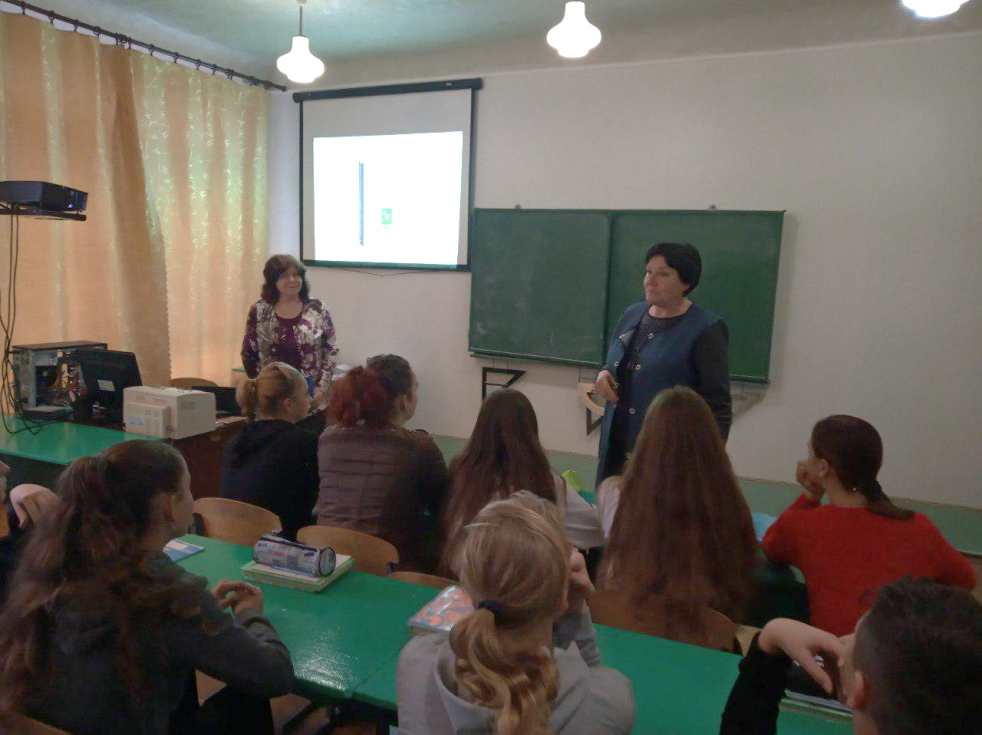 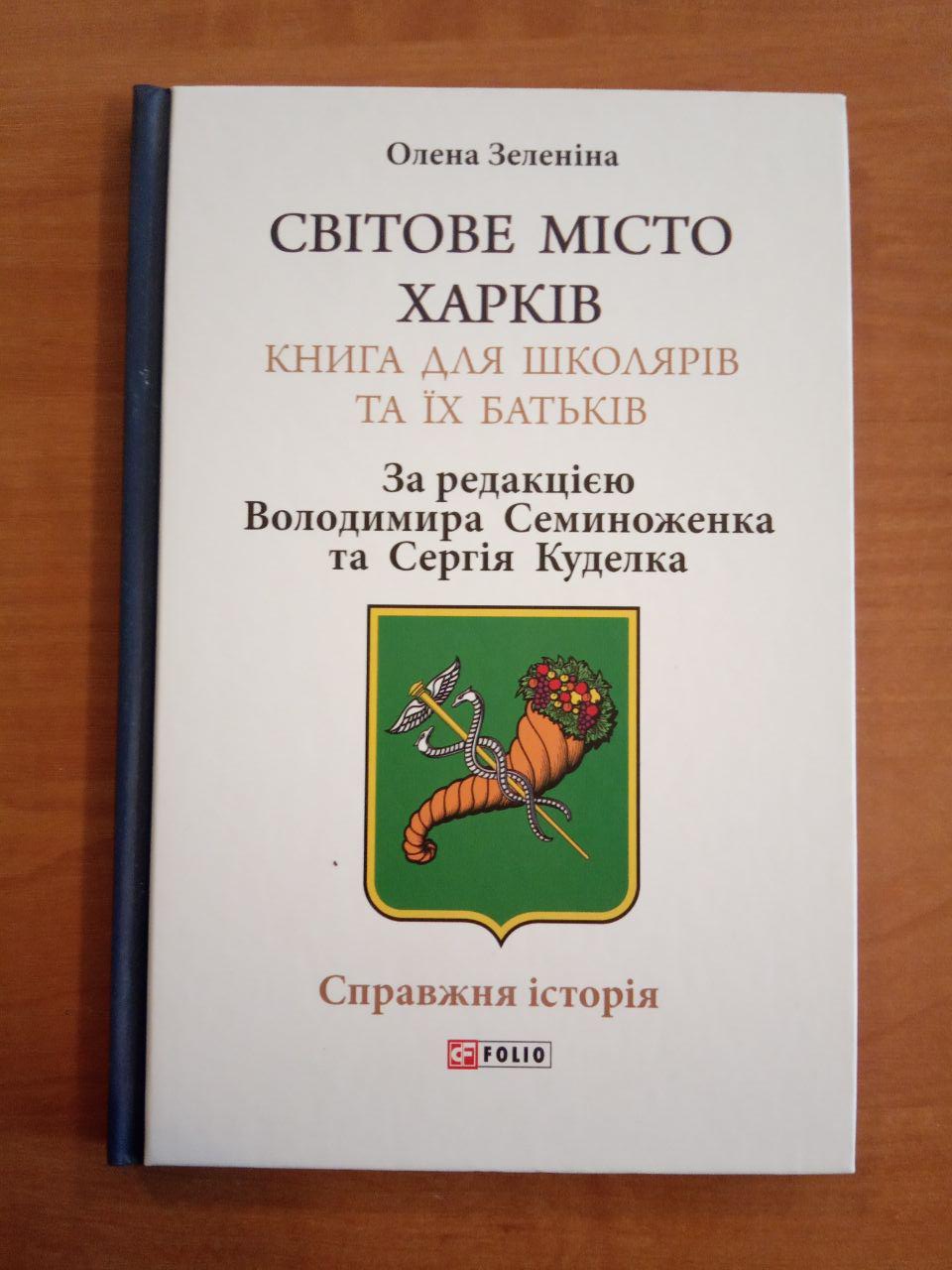 Під час презентації учні дізналися багато цікавих фактів про місто Харків
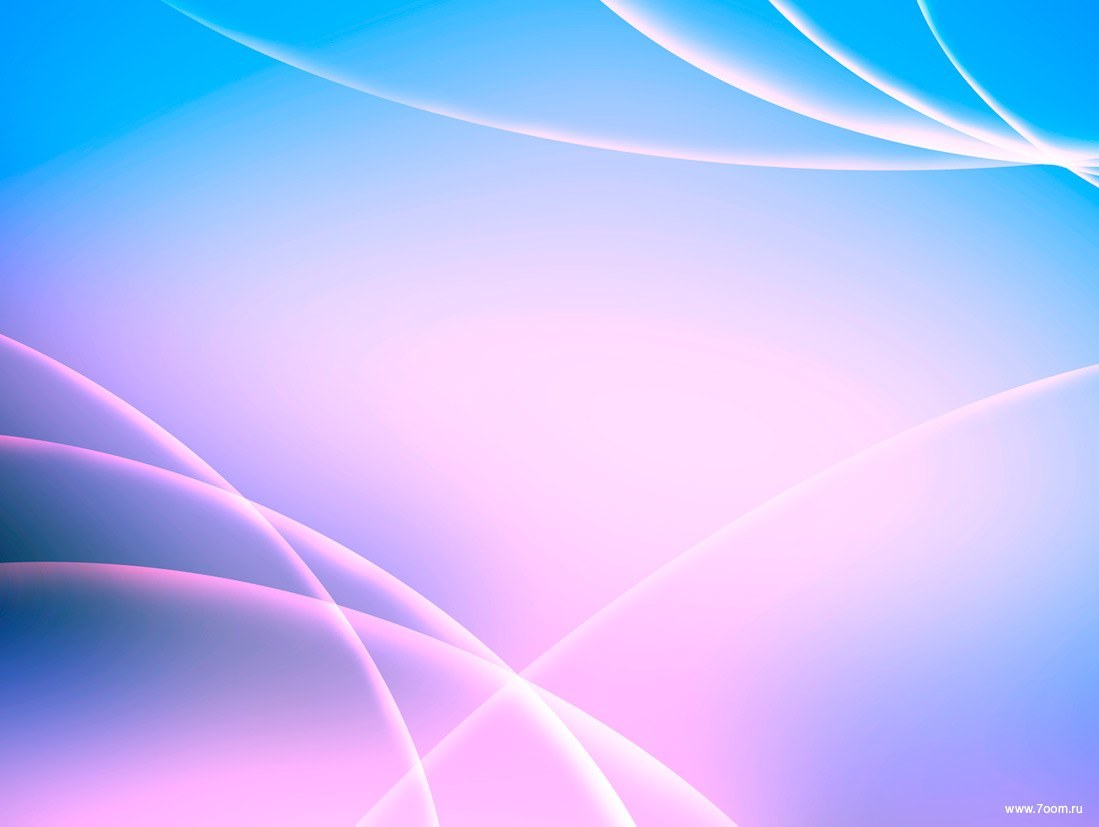 Дублер – шоу «Бібліотекар на час»
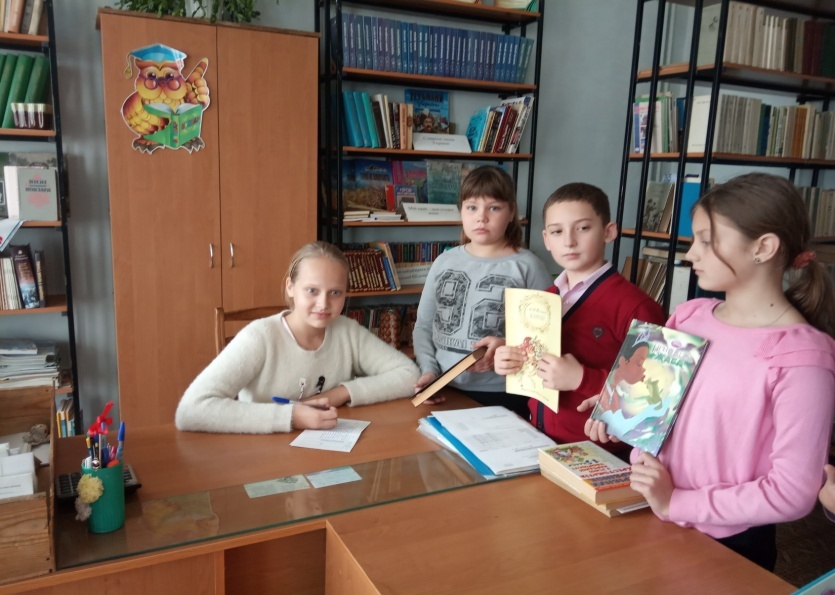 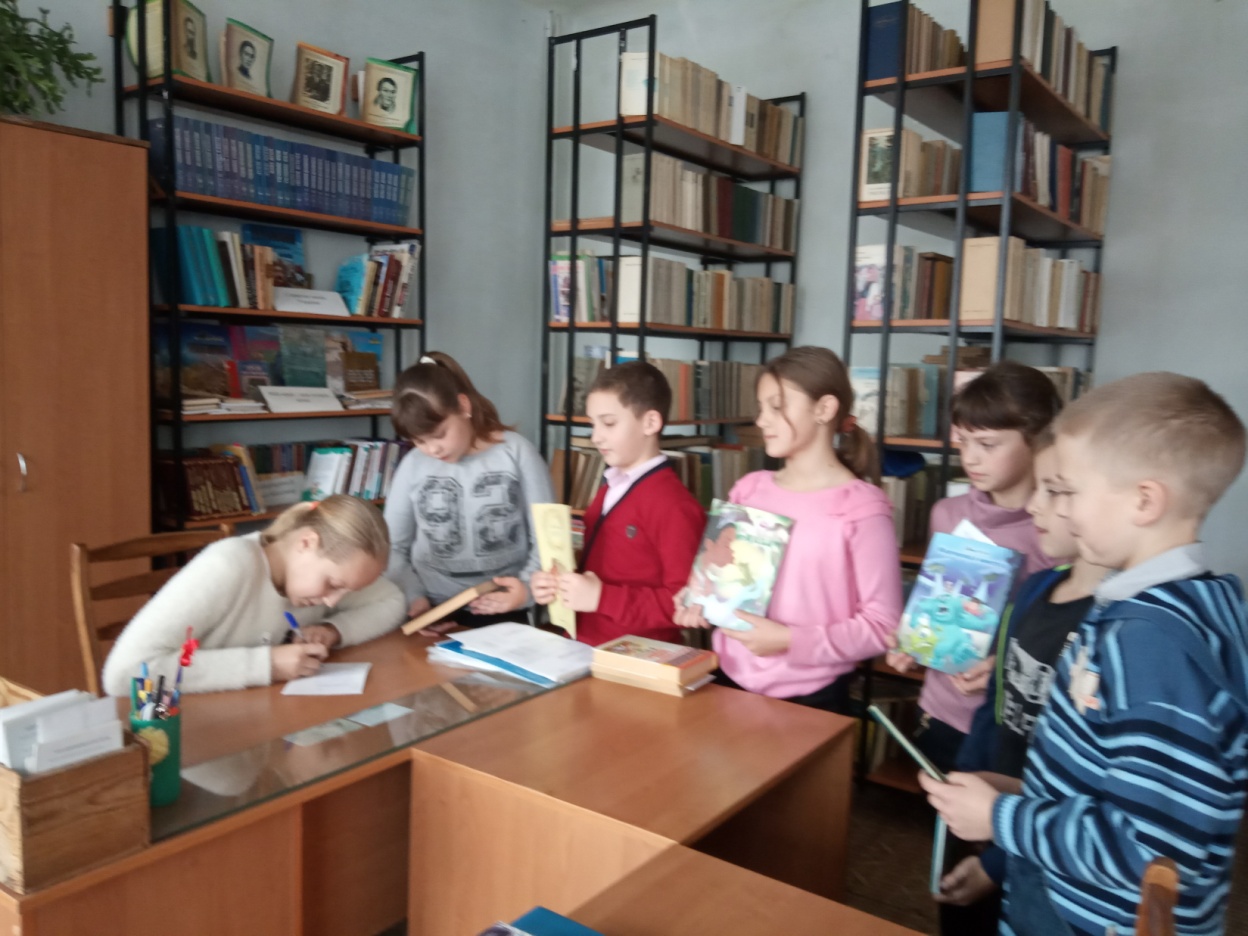 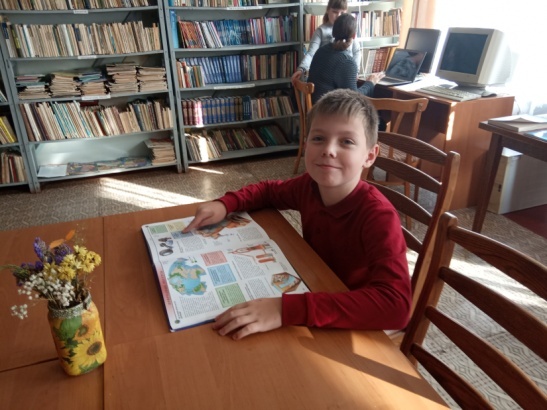 Діти-дублери, як справжні бібліотекарі, обслуговували читачів, заповнювали формуляри
та допомагали підібрати необхідну літературу.
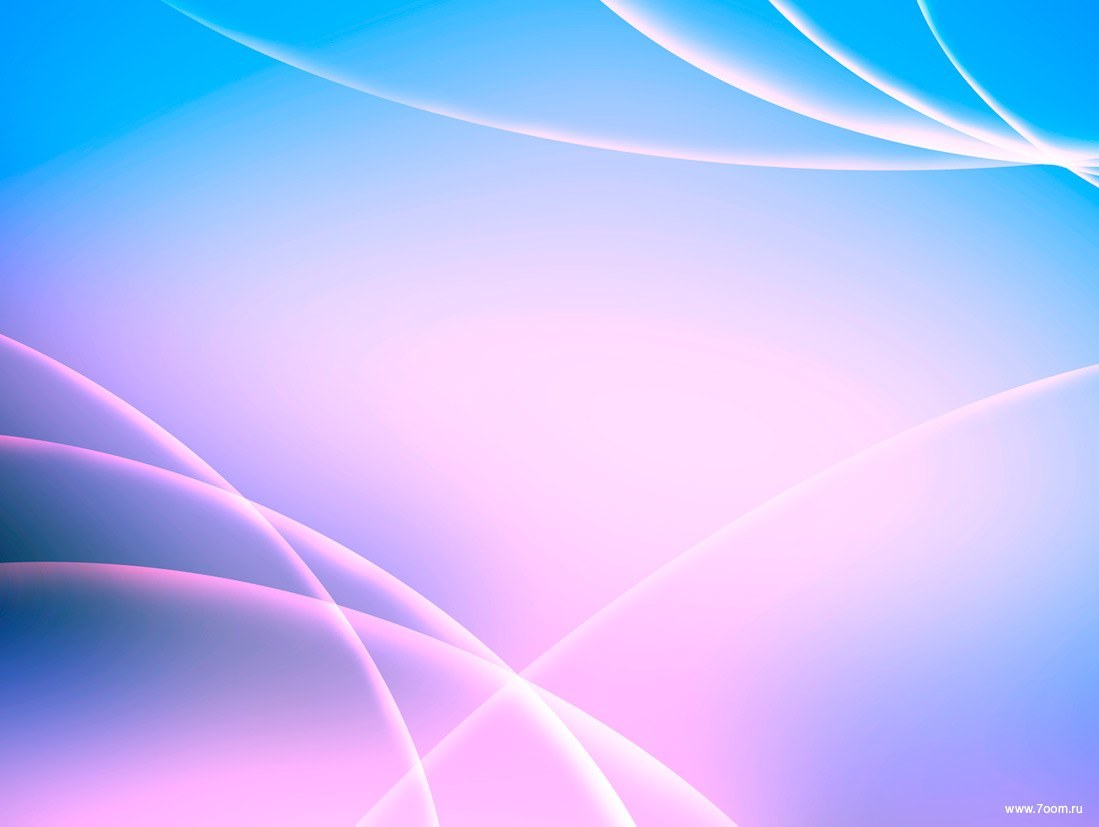 Літературна вікторина «Книга – міст у світ знань»
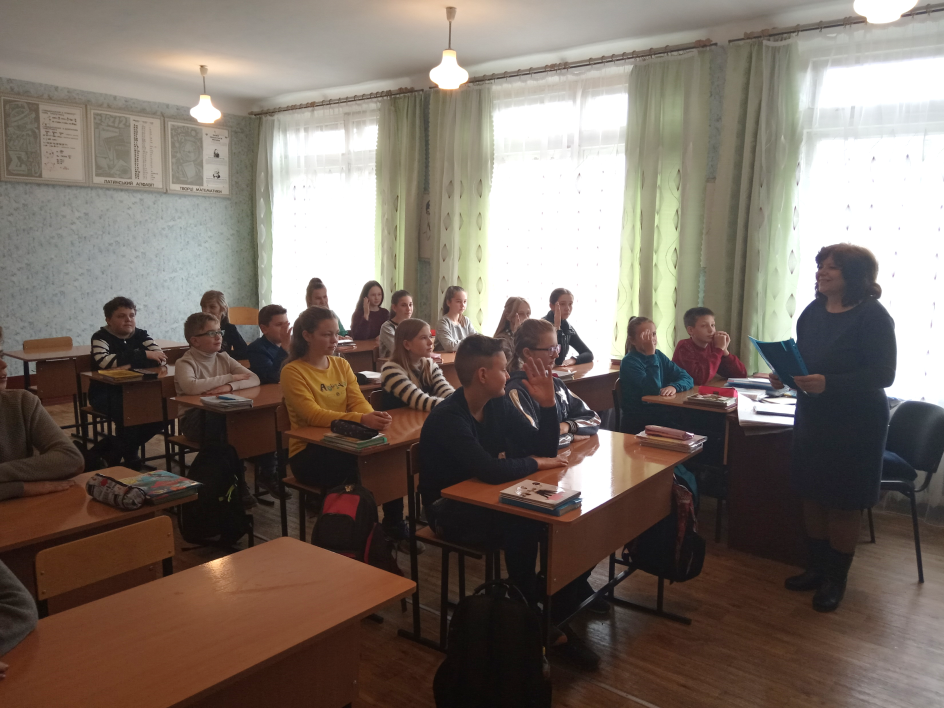 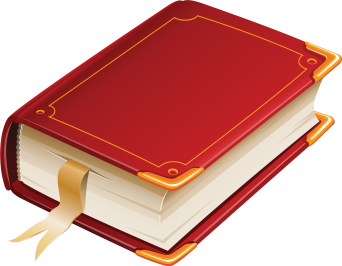 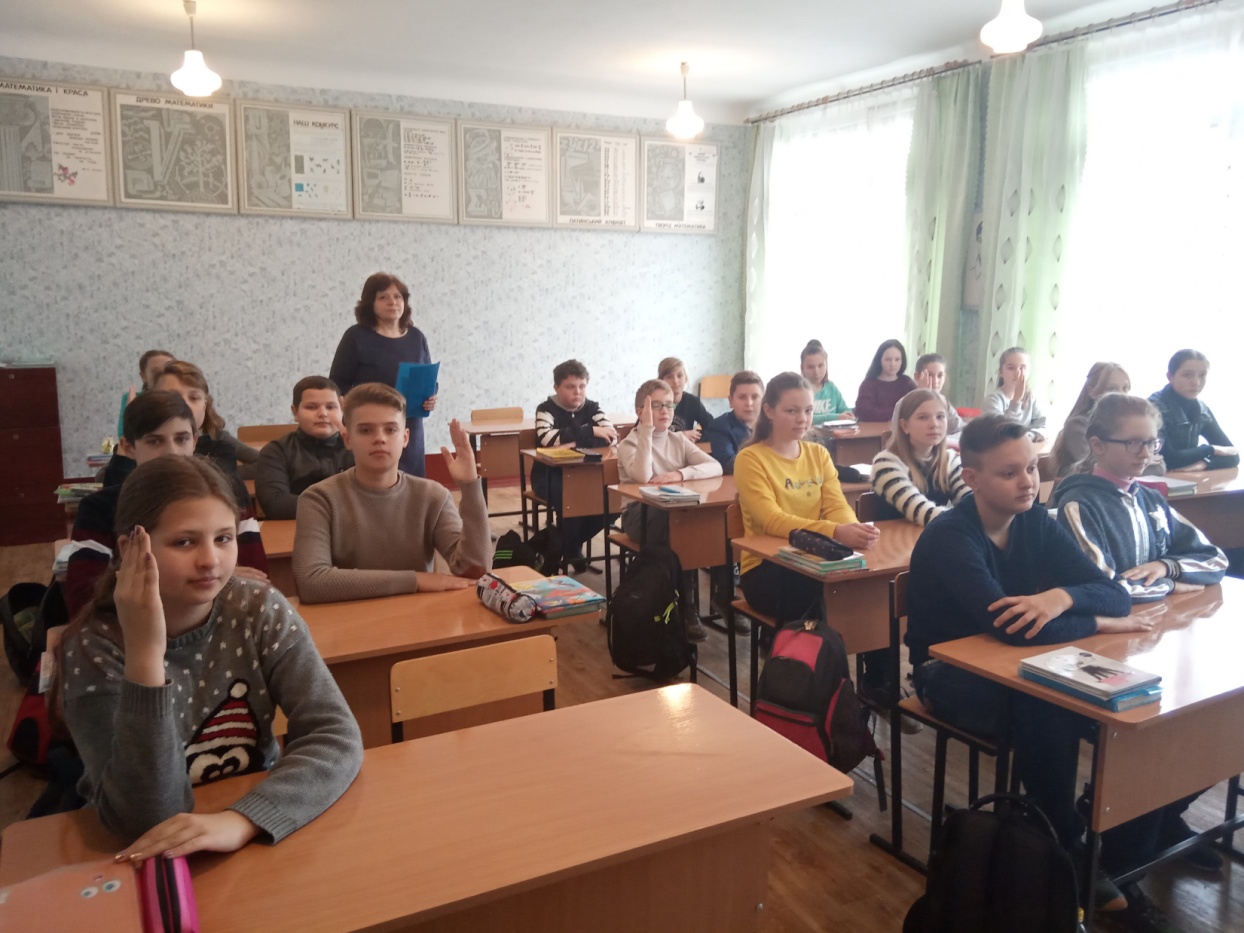 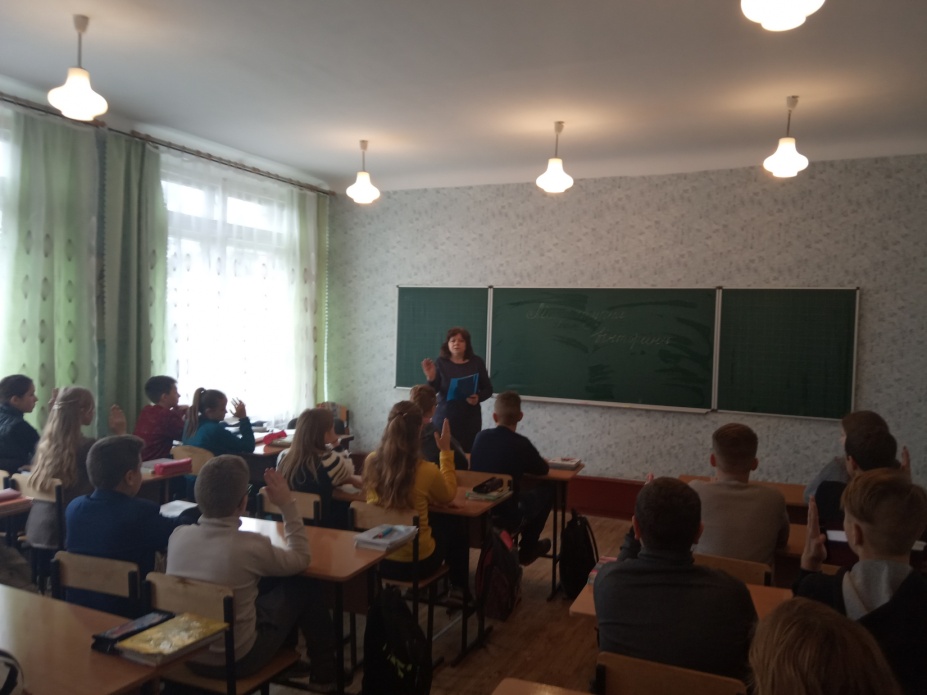 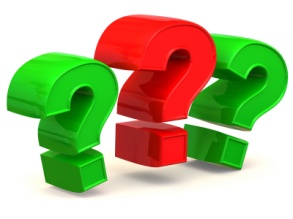 Під час вікторини учні  продемонстрували свої знання, кмітливість, спостережливість, увагу та ерудицію.
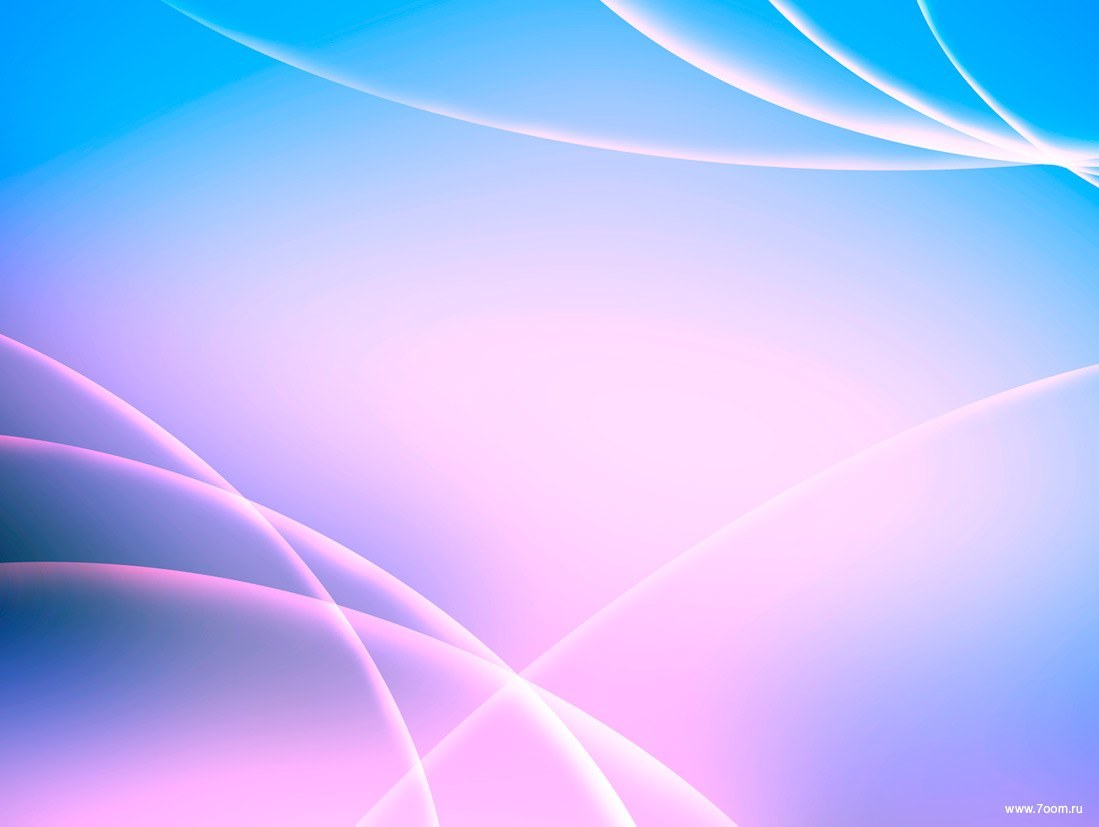 Акція « Подаруй книзі нову домівку»
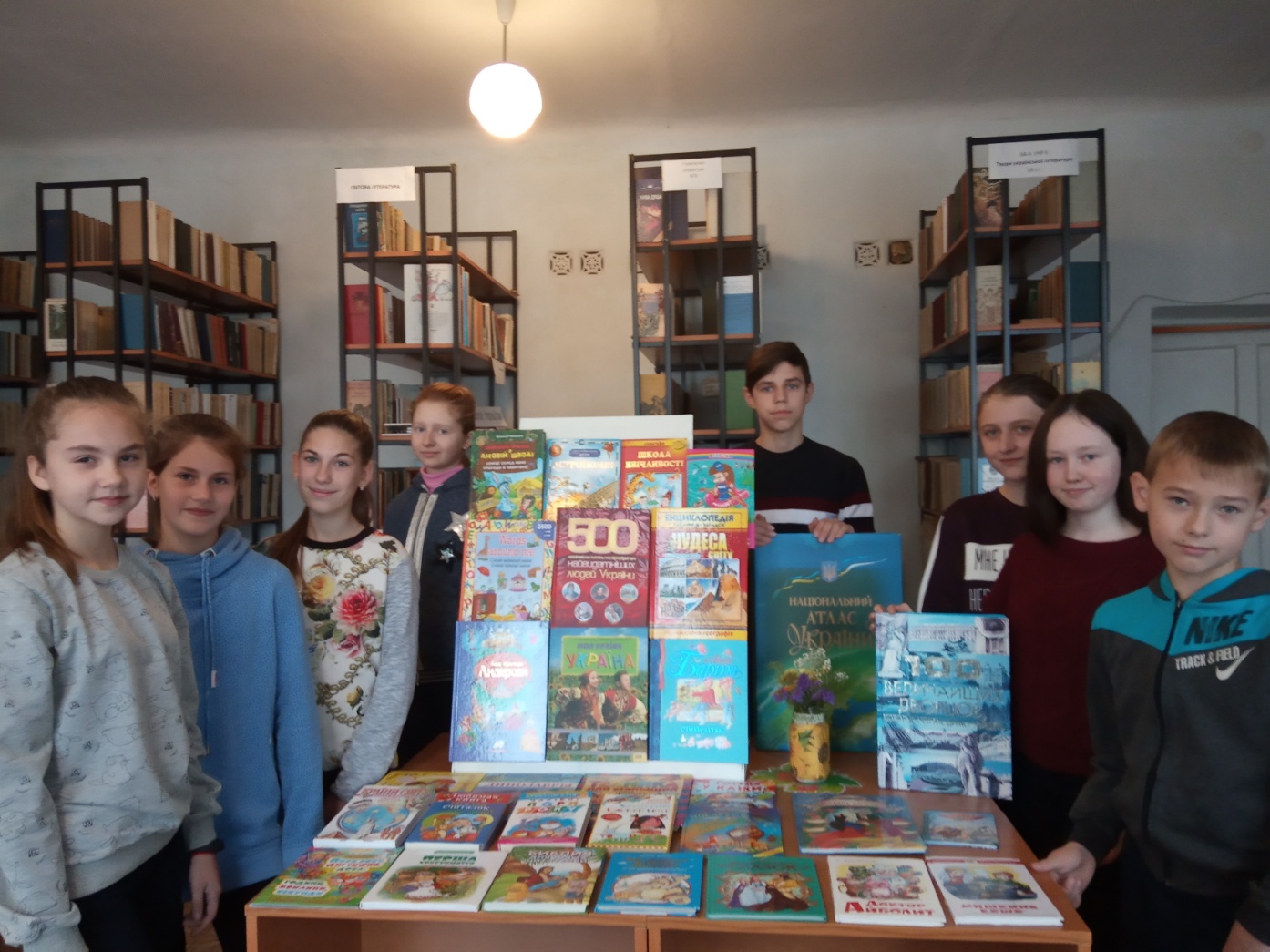 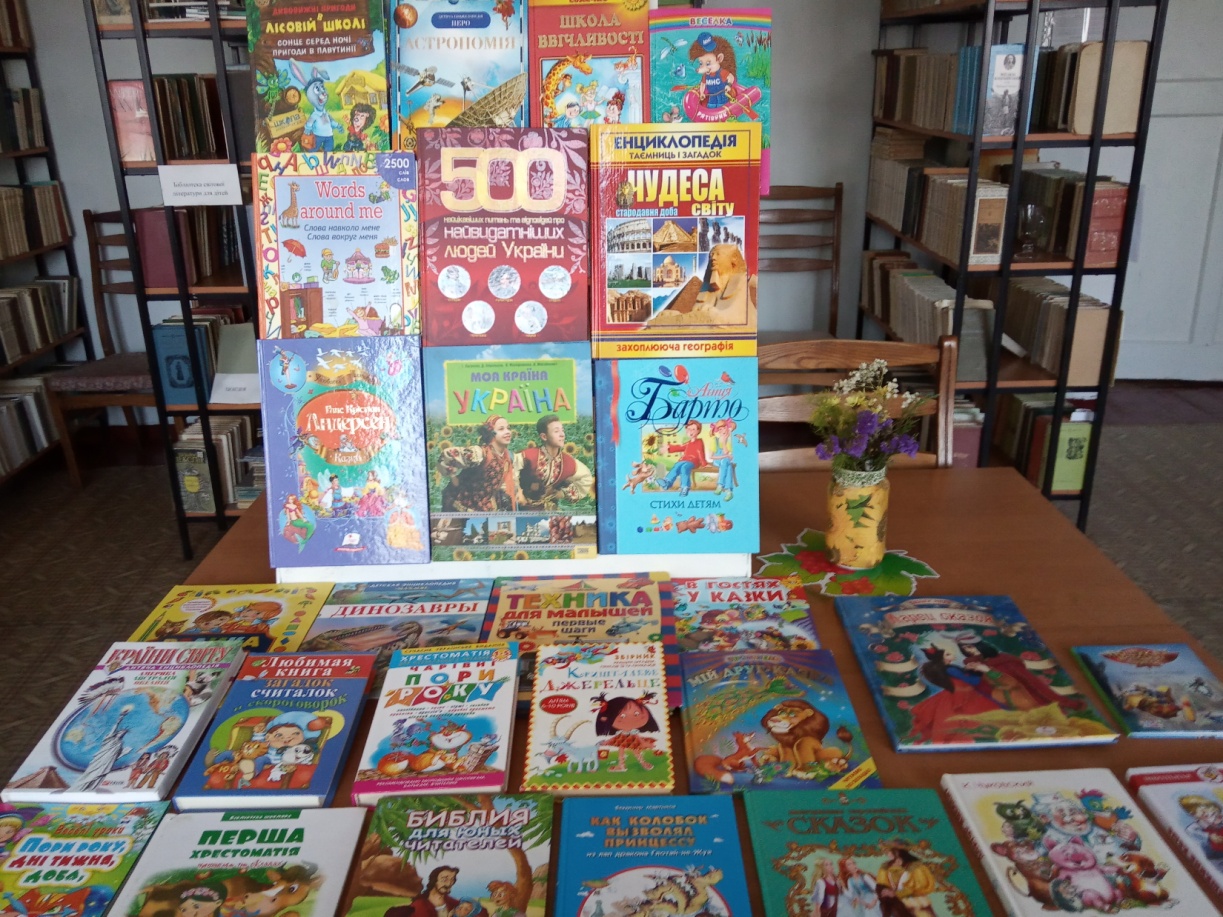 Акція проводилась з метою популяризації серед учнів інформаційної культури,
підвищення статусу шкільної бібліотеки, поповнення книжкового фонду.